Значение подвижных игр в нравственном развитии дошкольников.
Выполнила: Игонькина Н.Б. инструктор по физической культуре
МБДОУ ДС № 13
Подвижная игра – сложная эмоциональная деятельность детей, направленная на решение двигательных задач, основанных на движении и наличии правил
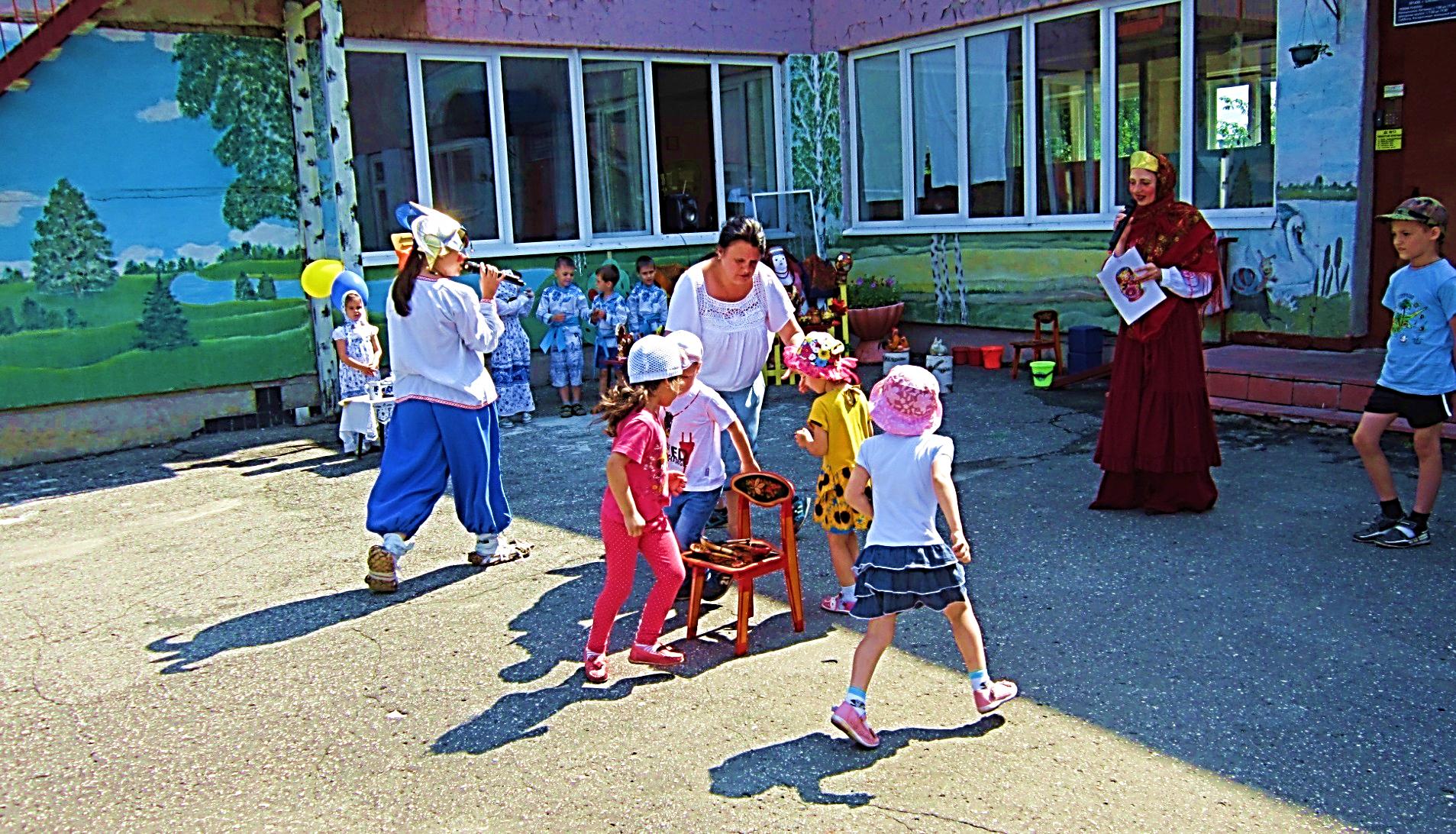 Основные задачи:
1. Укреплять здоровье играющих;
2. Способствовать их правильному физическому развитию;
3. Содействовать овладению жизненно необходимыми двигательными навыками, умениями и совершенствованию в них;
4. Воспитывать необходимые морально-волевые и физические качества;
5. Прививать организаторские навыки и привычку систематически самостоятельно заниматься играми.
Подвижные игры
Ф
И
З
И
Ч
Е
С
К
О
Е
У
М
С
Т
В
Е
Н
Н
О
Е
Э
С
Т
Е
Т
И
Ч
Е
С
К
О
Е
Н
Р
А
В
С
Т
В
Е
Н
Н
О
Е
Классификация игр:

  - по возрасту (игры для детей младшего дошкольного возраста, среднего дошкольного возраста, старшего дошкольного возраста); 
- по степени подвижности ребенка в игре (игры с малой, средней, большой подвижностью); 
- по видам движений (игры с бегом, с метанием, с прыжками, с лазанием и т.д.); 
- по содержанию (подвижные игры с пра­вилами и спортивные игры).
Содержание подвижной игры
- сюжет (тема, идея) 
- правила 
- двигательные действия
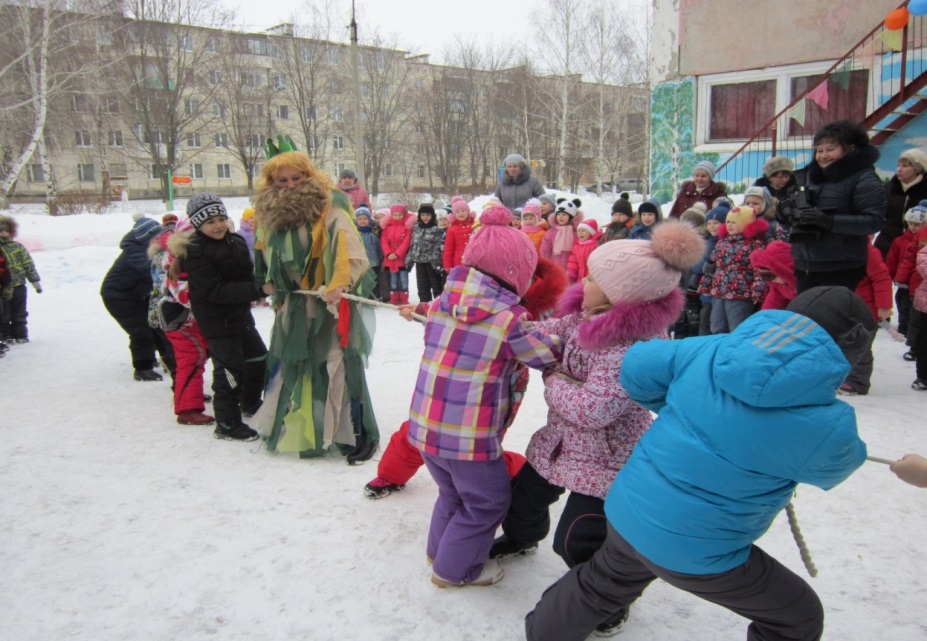 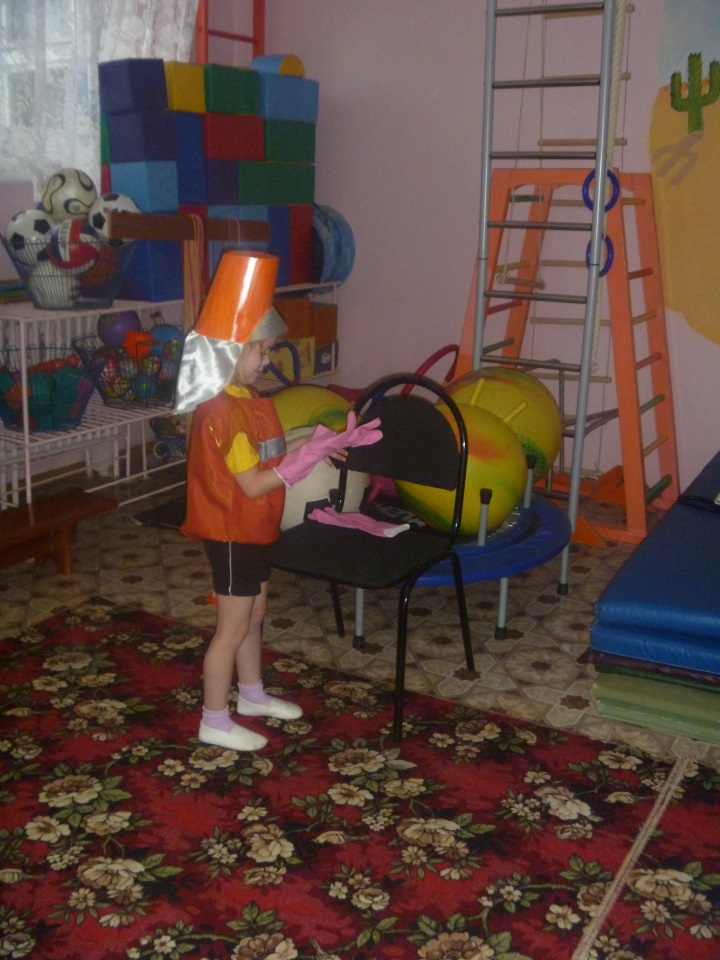 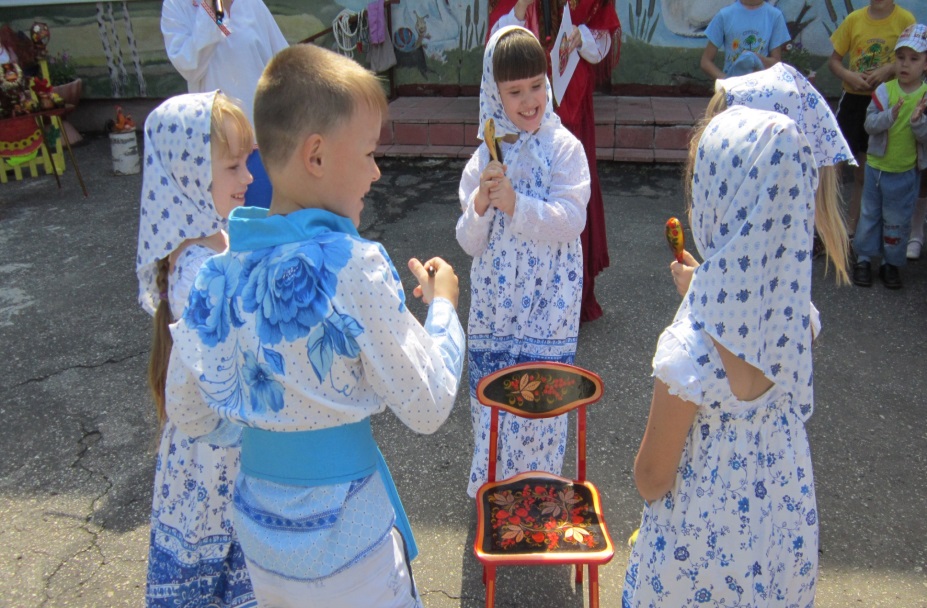 Игры для детей трех-четырех лет.
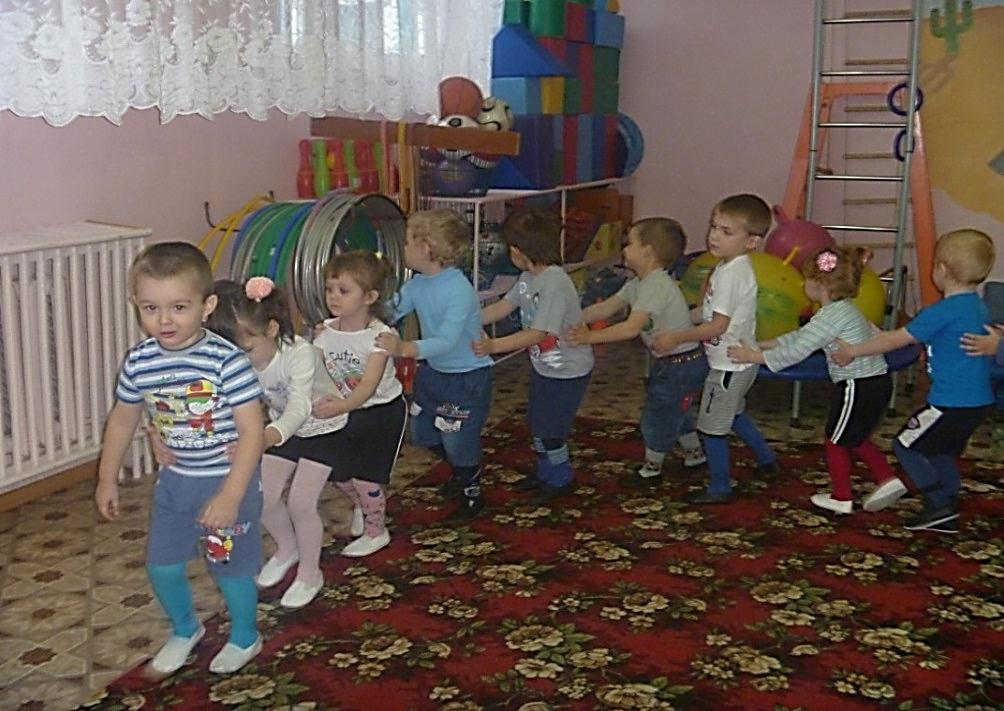 «Стрекоза».-подвижная игра на выносливость.
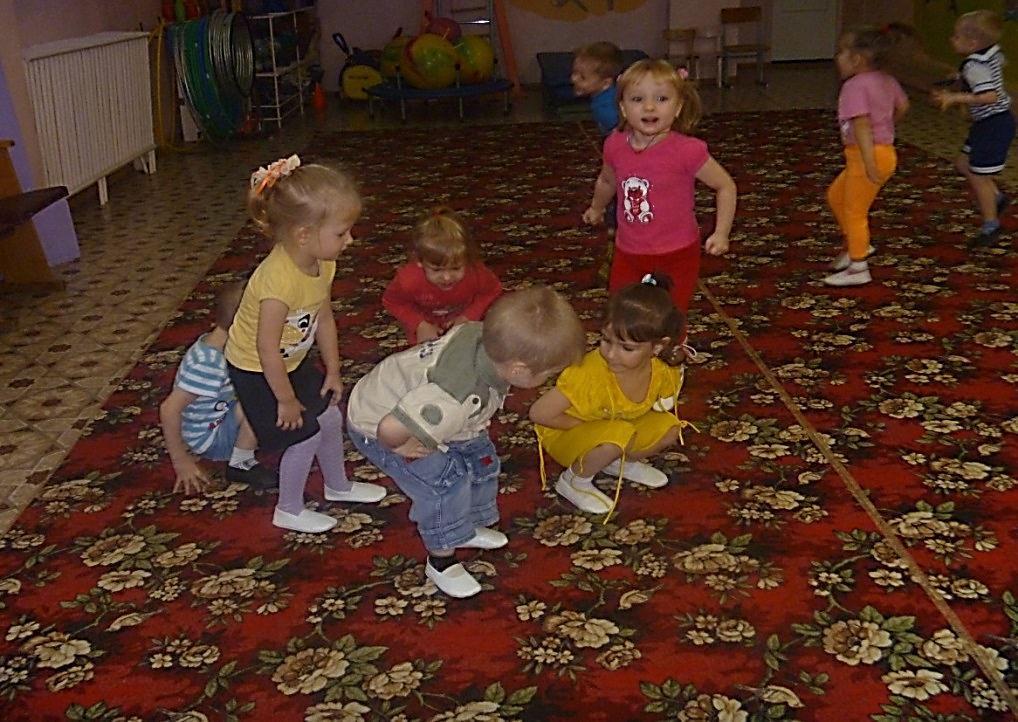 «Поезд».-подвижная игра на быстроту.
Игра для детей пяти лет.
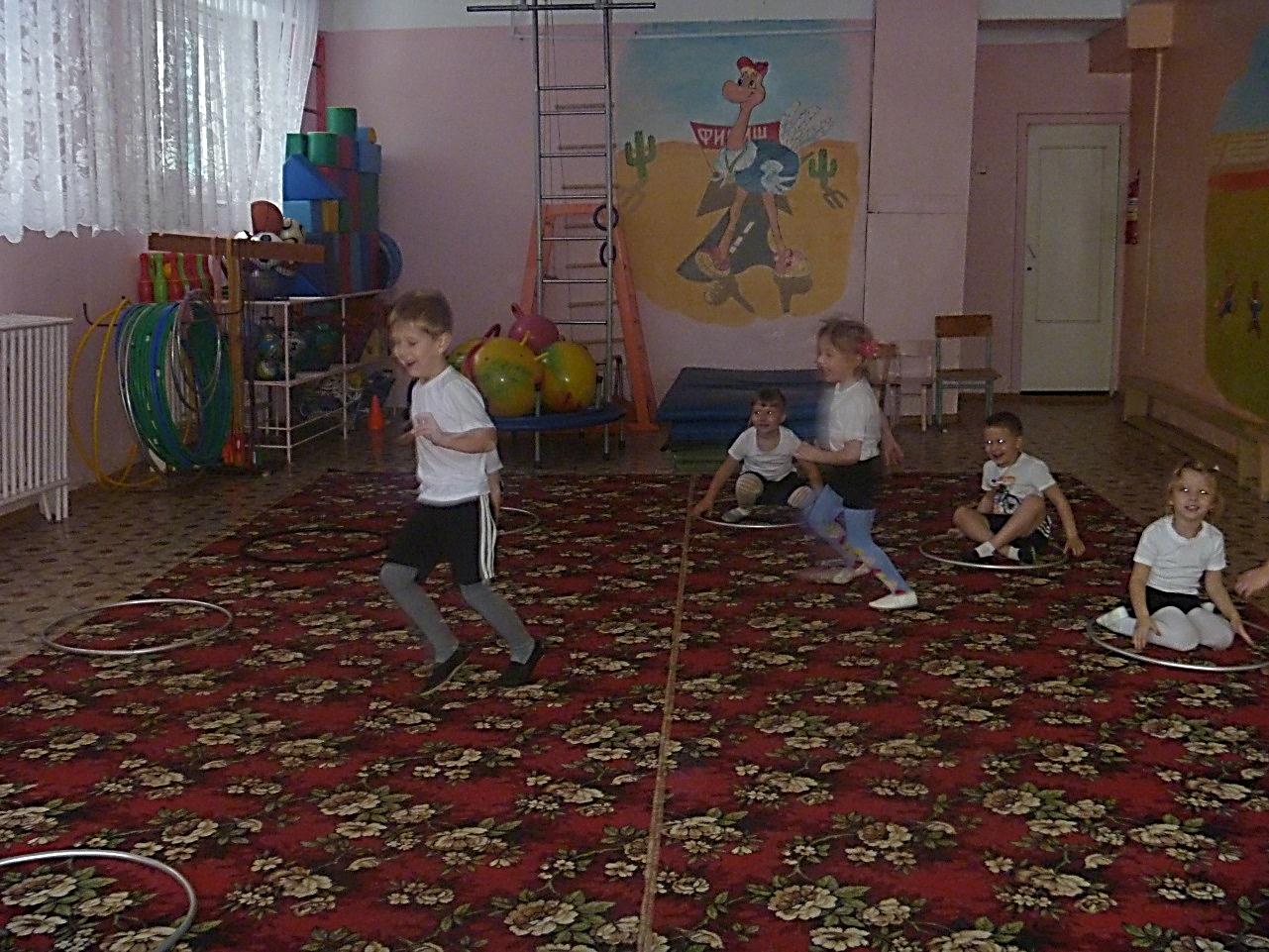 «Охотник и зайцы».-подвижная игра на скоростно-силовые качества.
Игры для детей шести лет.
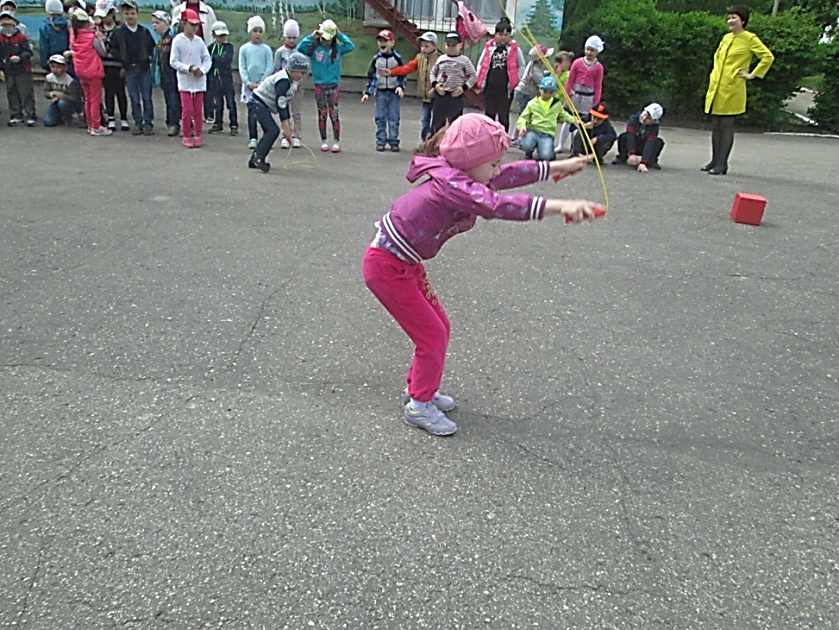 «Кто быстрее».-подвижная игра с обручами.
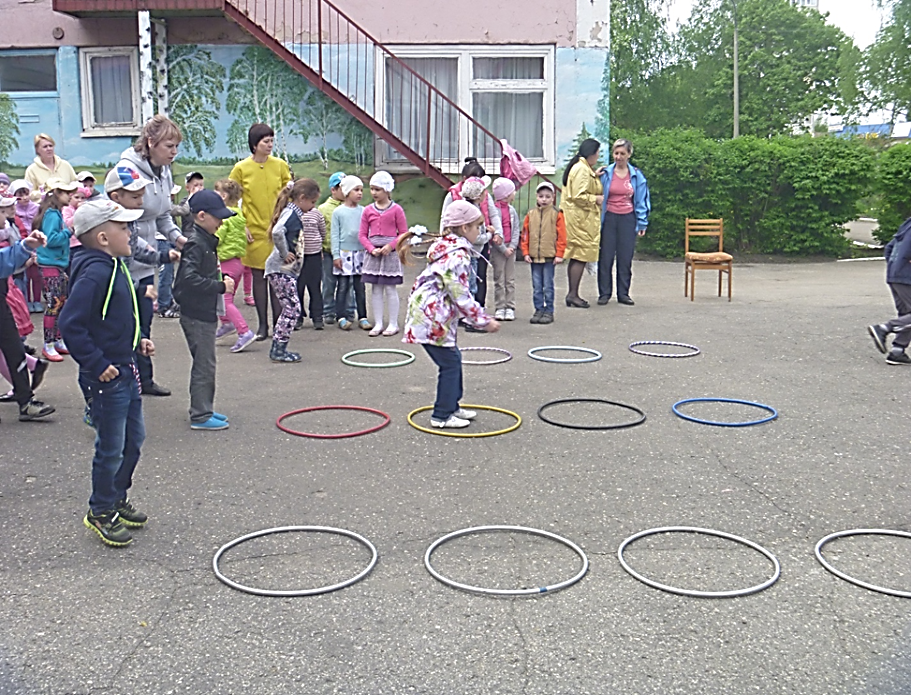 «Кто больше?» – подвижная игра со скакалкой.
Игры для детей семи лет.
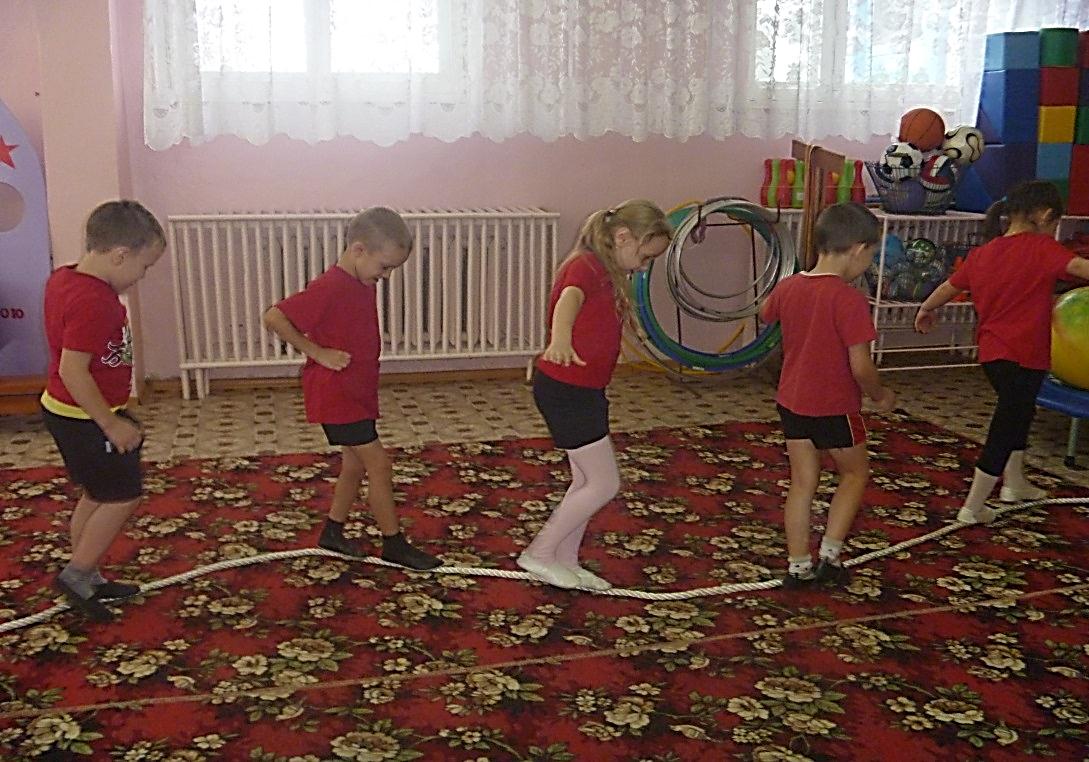 «Передай мяч».-подвижная игра с мячом.
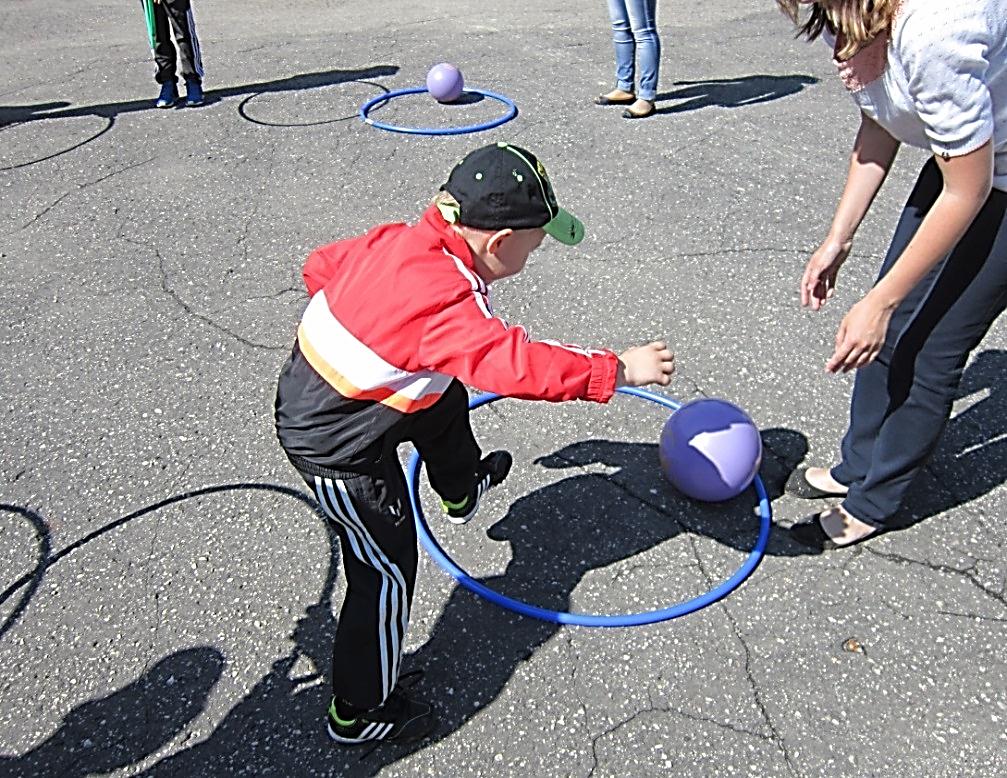 «Извилистая тропинка».-подвижная игра на равновесие.
ВОСПИТАТЕЛЮ НЕОБХОДИМО:
-знать наизусть ход и правила игры.
-помнить, что игры должны быть доступны детям, подбираться в соответствии с программными требованиями.
-вовлекать детей в игру яркими атрибутами, игрушками, считалками, стихами и т.п.
-подбирать игры, ярко отражающие нашу действительность, быт, традиции разных народов.
-начинать обучение подвижным играм организованно (начинать с простых некомандных игр, где главную роль берёт на себя воспитатель).
-переходить от простых игр к сложным нужно постепенно, не дожидаясь, пока дети потеряют интерес к уже знакомым играм.
-следить за дозировкой физической нагрузки.
-использовать как можно больше народного фольклора, т.к. игры имеют огромное значение для развития речи ребёнка.
-заканчивать игру нужно своевременно, т.к. её затягивание может привести к переутомлению.
-обязательно подвести итог игры.
Спасибо за внимание!